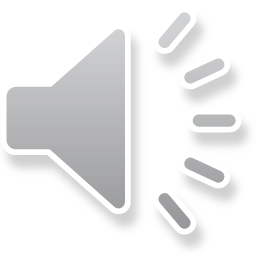 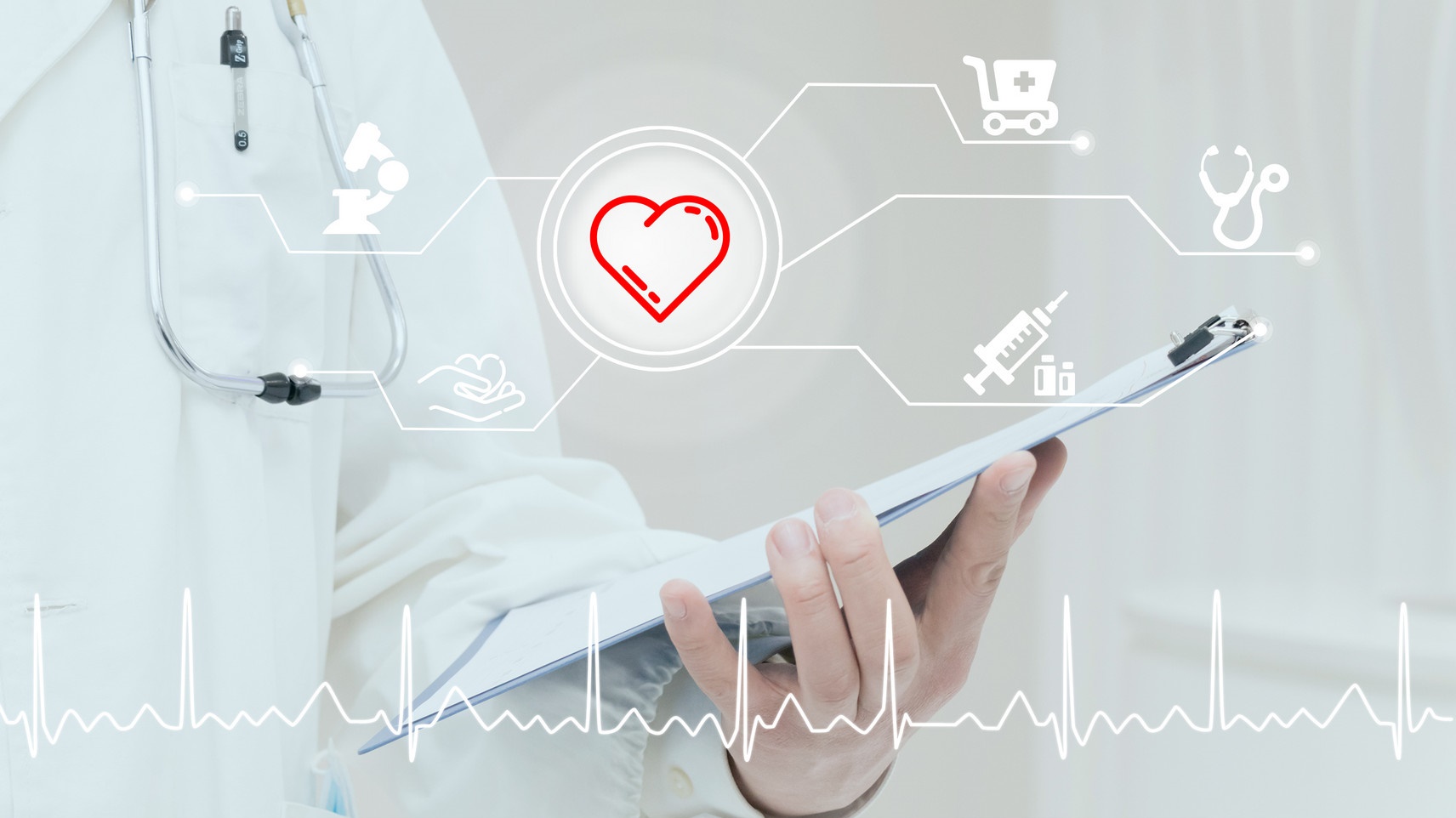 心脑血管疾病
预防知识
主讲人：贵州省第一强制隔离戒毒所     时间：2024年3月
常见的心脑血管疾病有哪些？
心脑血管疾病高危因素有哪些？
目录
心脑血管疾病的预防
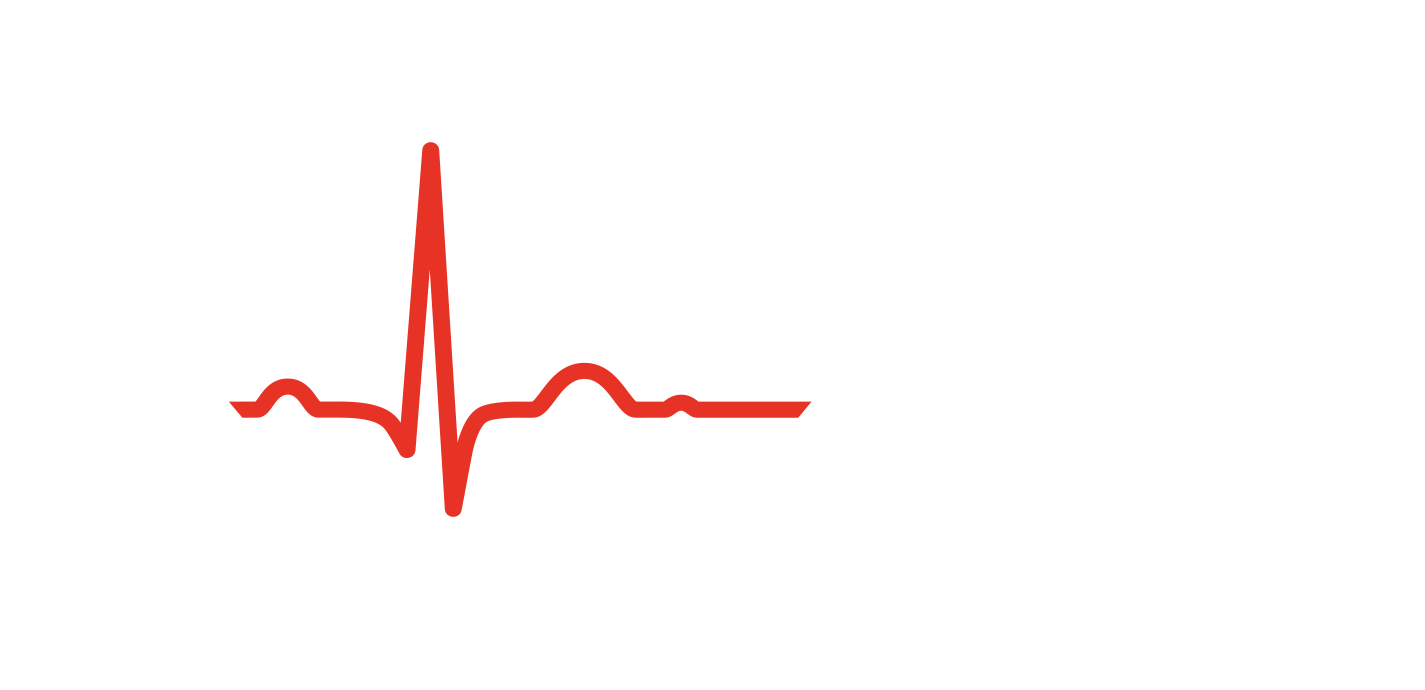 常见的心脑血管疾病有哪些？
01
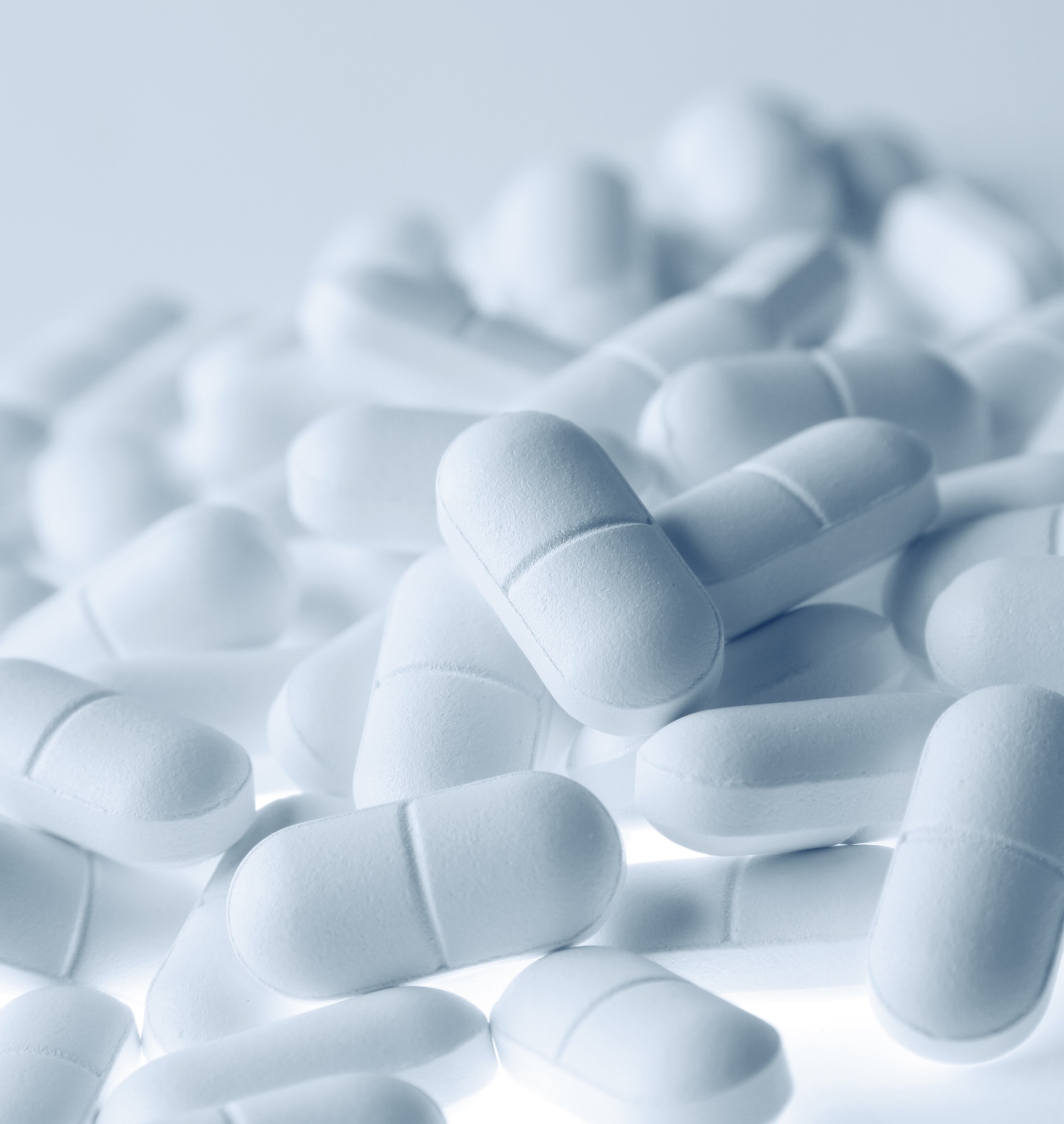 常见的心脑血管疾病
心脑血管疾病是指心脏血管和脑血管疾病的总称，泛指由高脂血症、动脉粥样硬化、高血压等因素引起的心脏、大脑疾病，其中包括心肌梗死、高血压、高脂血症、脑卒中、心力衰竭等。
      
冬季是心脑血压疾病高发季节
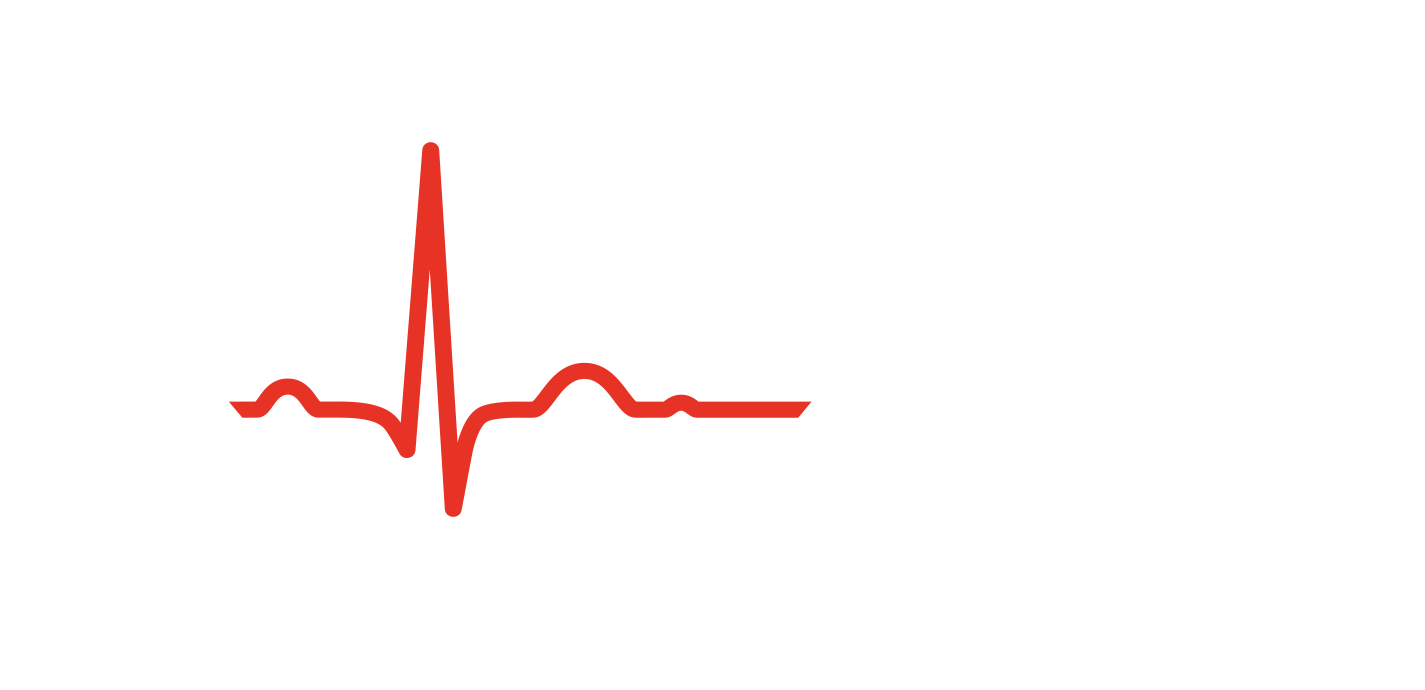 心脑血管疾病高危因素有哪些？
02
心脑血管疾病的高危因素
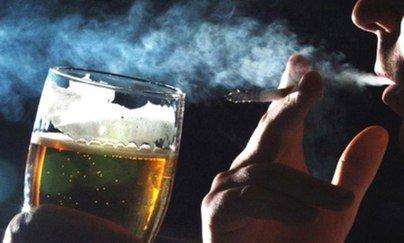 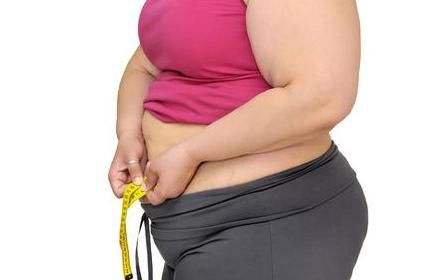 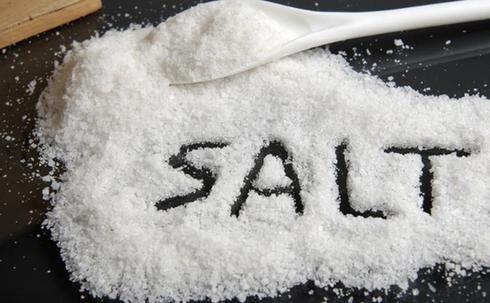 食盐过多
口味重
吸烟，酗酒
肥胖
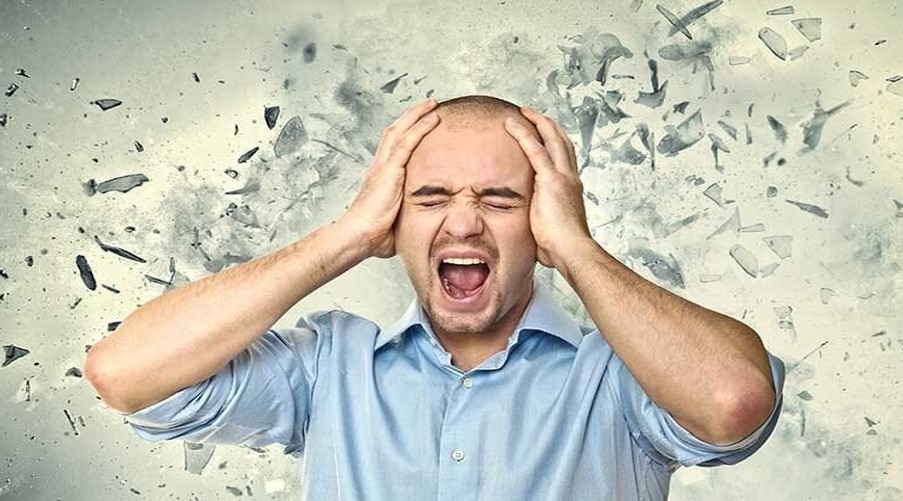 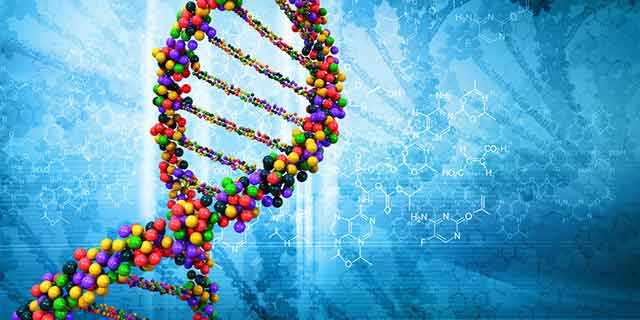 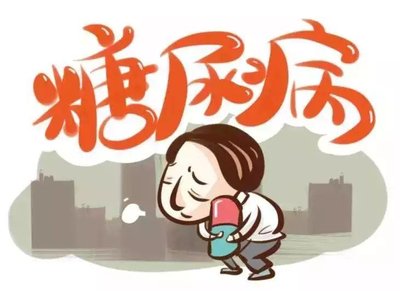 精神紧张
压力大
遗传
糖尿病
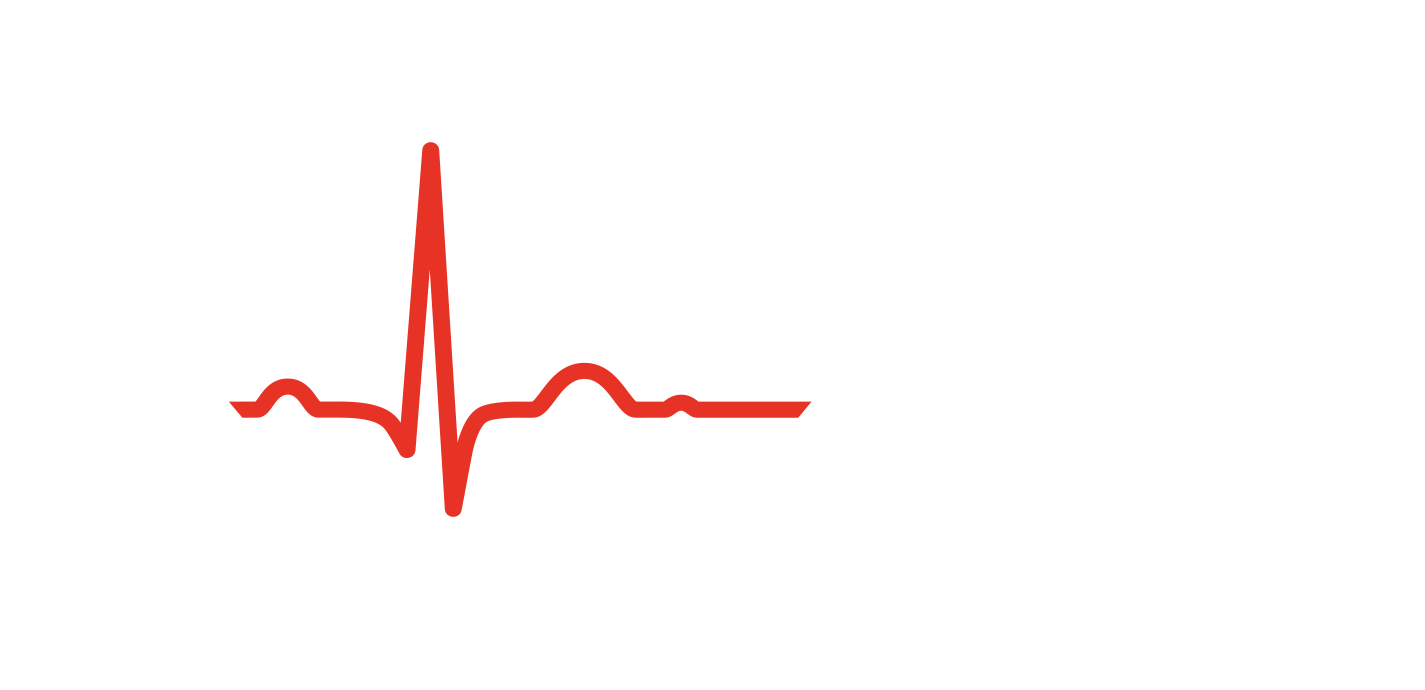 03
心脑血管疾病的预防
改善饮食习惯：饮食要清淡，多吃素菜、水果、豆类，少吃糖、动物内脏、肥肉
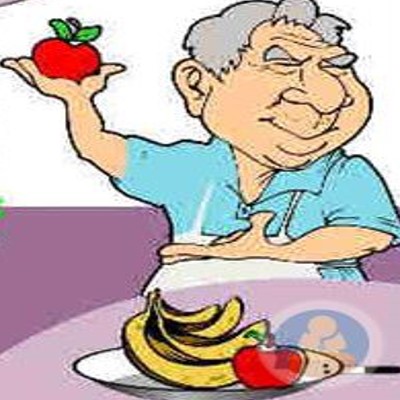 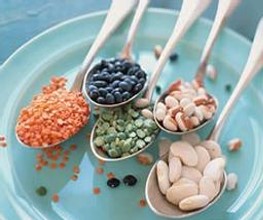 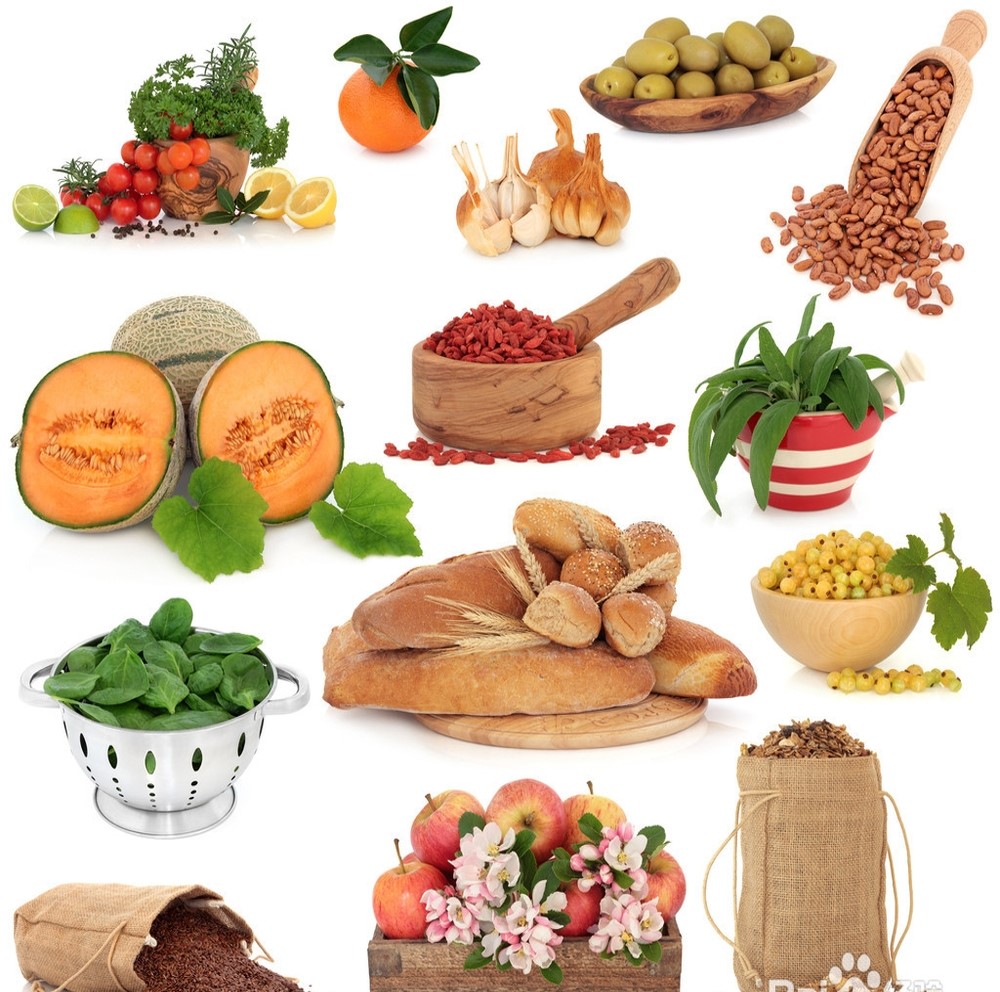 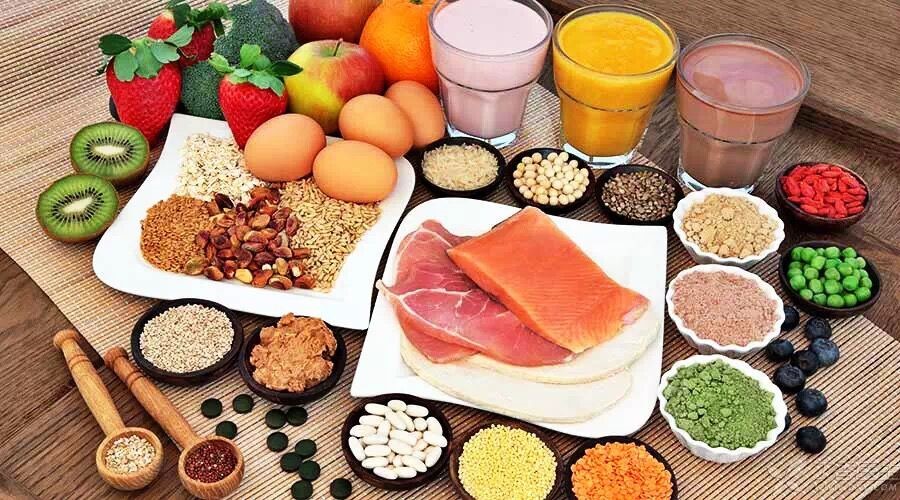 日常保健
多吃：瓜果素菜及坚果
多吃：五谷杂粮
限盐少油
保留足够的钾，如多吃香蕉、橘子、西红柿、土豆和鱼。
适量摄入奶类、大豆及坚果、徐禽类、鱼虾类、蔬菜水果、谷物及蛋类食物。
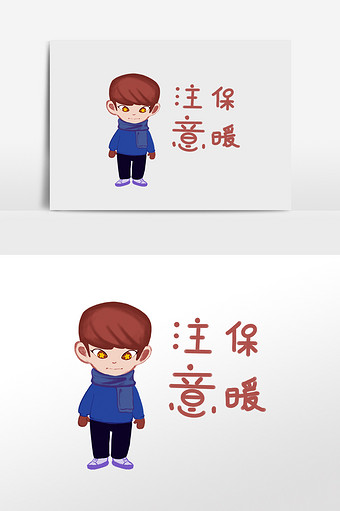 生活要规律、避免严寒刺激：

保持规律的作息时间，避免熬夜；保持良好的心态；戒烟戒酒。
根据自己的身体情况保持合适的运动量，避免久坐。
冬季早晚温差较大，注意根据天气变化加减衣物，尤其要重视手部、头部、面部的保暖。
日常保健
控制三高：
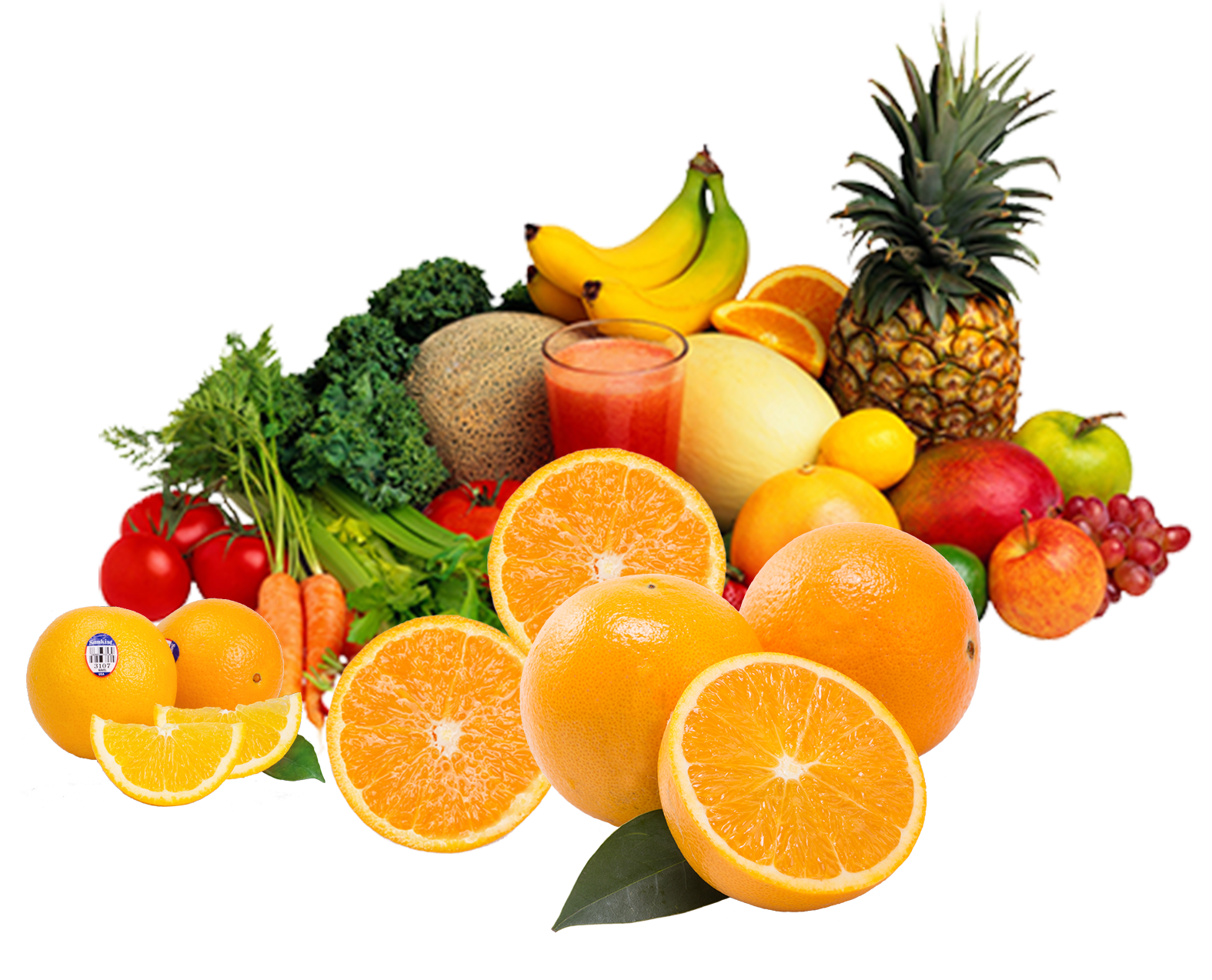 控制好三高症状，即高血压、高血脂、高血糖的情况。三高患者心脑血管疾病的发生几率比普通的高。
若患有三高，因积极进行干预。
日常保健
患有心脑血管疾病怎么办？
积极配合医生的治疗，防止出现并发症
不要随意停药。
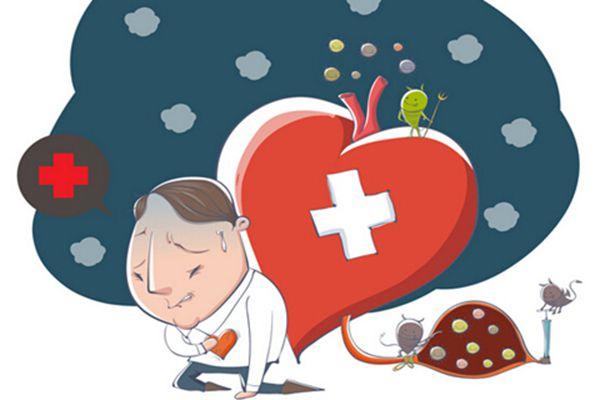 日常保健
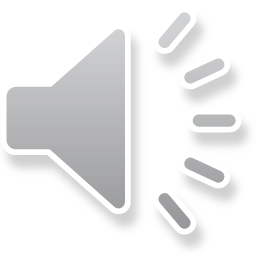 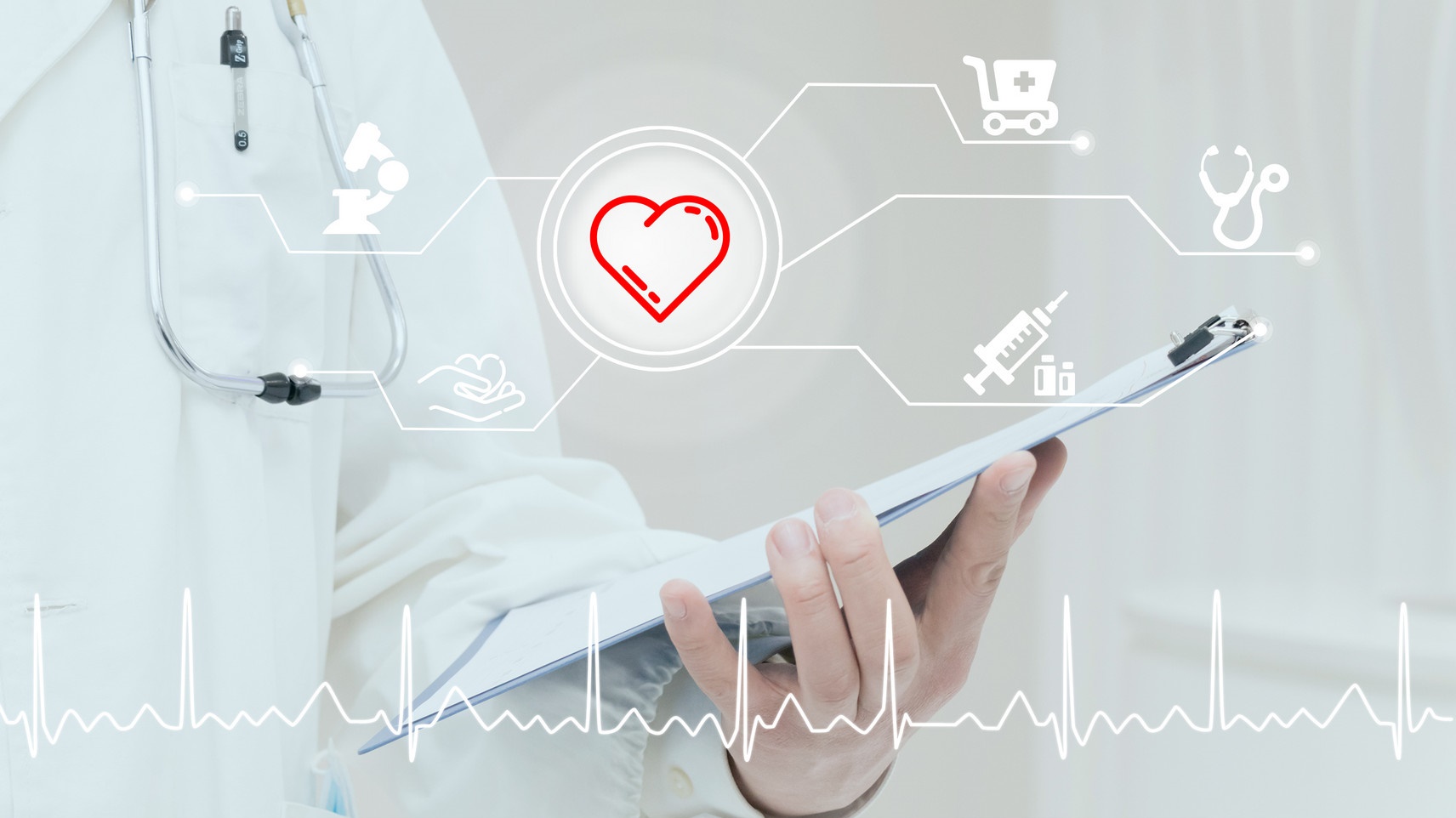 愿大家身体健康！
谢谢聆听